How to Find Funding
Earth Lab Postdoc Mentoring Series

Chelsea Nagy, PhD, Earth Lab Program Manager

Jane Wolken, PhD, North Central Climate Adaptation Science Center Program Manager

10/9/20
[Speaker Notes: NOTE: THIS SESSION WILL BE RECORDED

We can make the slides available if that is useful]
National Science Foundation
Divisions: Environmental Biology (DEB), Biological Infrastructure (DBI), Earth Sciences (EAR), Computer and Information Science Engineering (CISE), Social, Behavioral and Economic Sciences (SBE)
Initiatives: Harnessing the Data Revolution (HDR)
Common Funding Agencies...

Upshot: Lots of opportunities, lower success rate
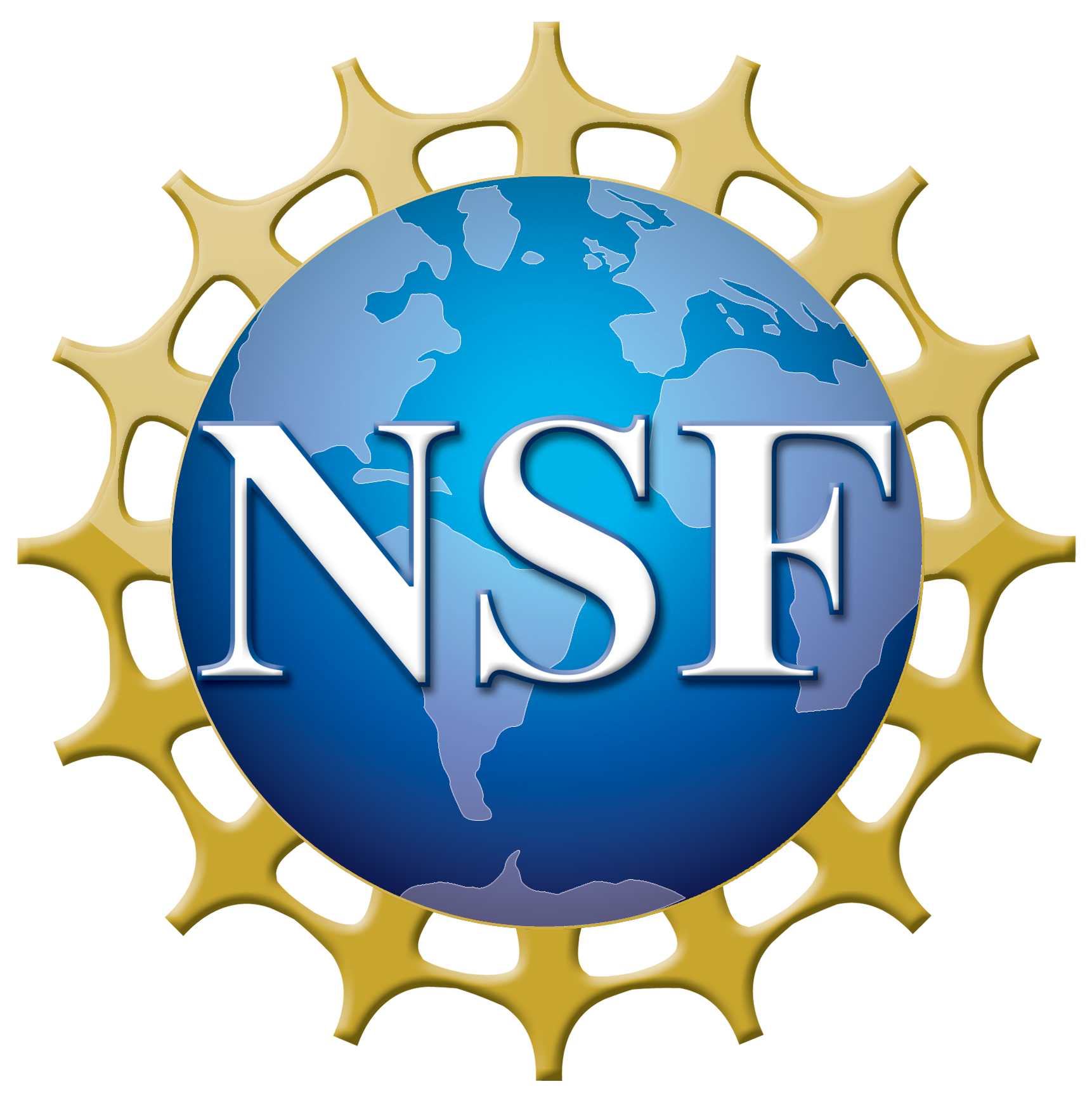 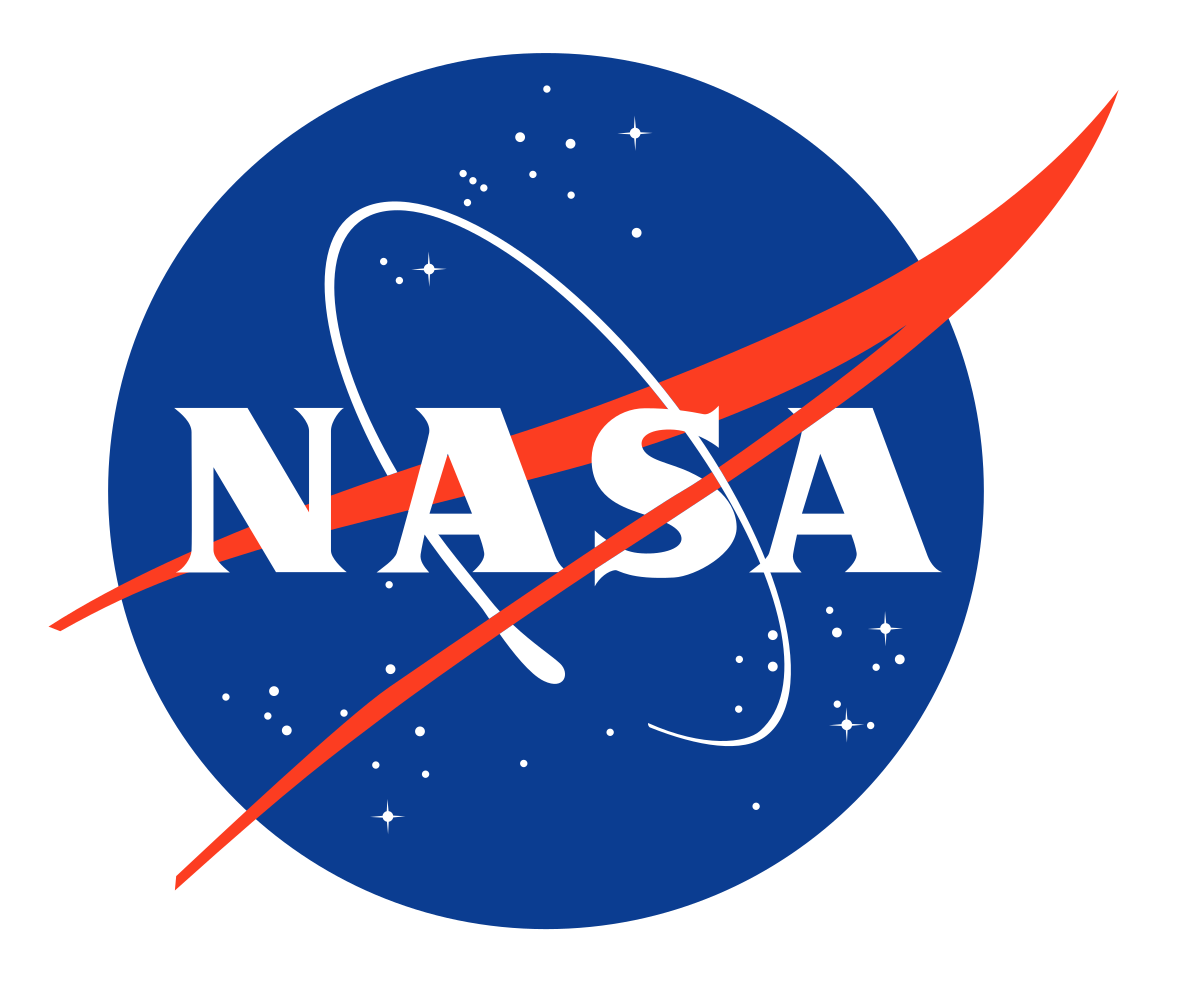 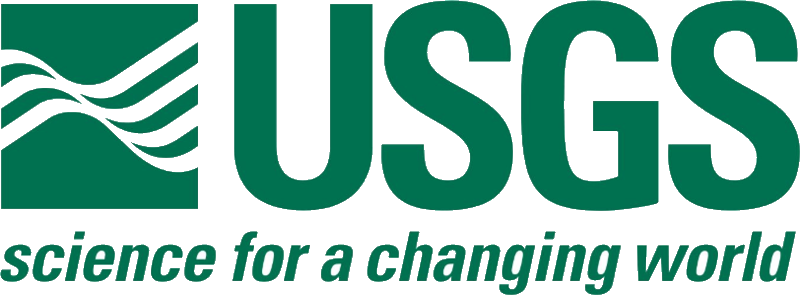 [Speaker Notes: https://www.nsf.gov/news/special_reports/big_ideas/]
USGS
Indirectly via internal competitions by partnering with USGS researchers 
National Aeronautics and Space Administration (NASA) 
Research Opportunities in Space and Earth Science (ROSES)
National Oceanic and Atmospheric Administration (NOAA)
Weather Program Office (WPO)
Climate Program Office (CPO)
Environmental Protection Agency (EPA)
Department of Energy (DOE)
National Geospatial-Intelligence Agency (NGA)
...Common Funding Agencies

Upshot: Lots of opportunities, lower success rate
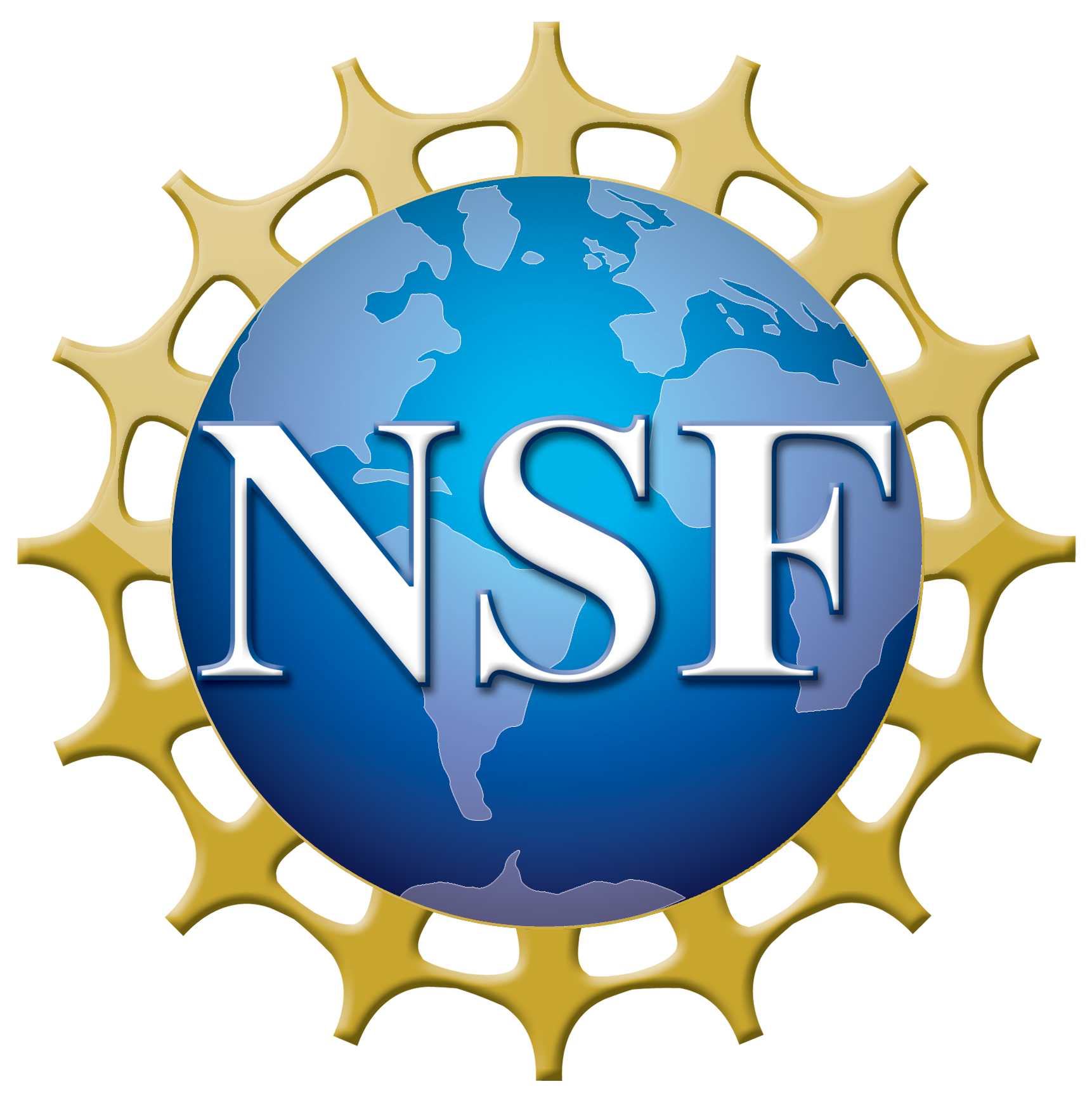 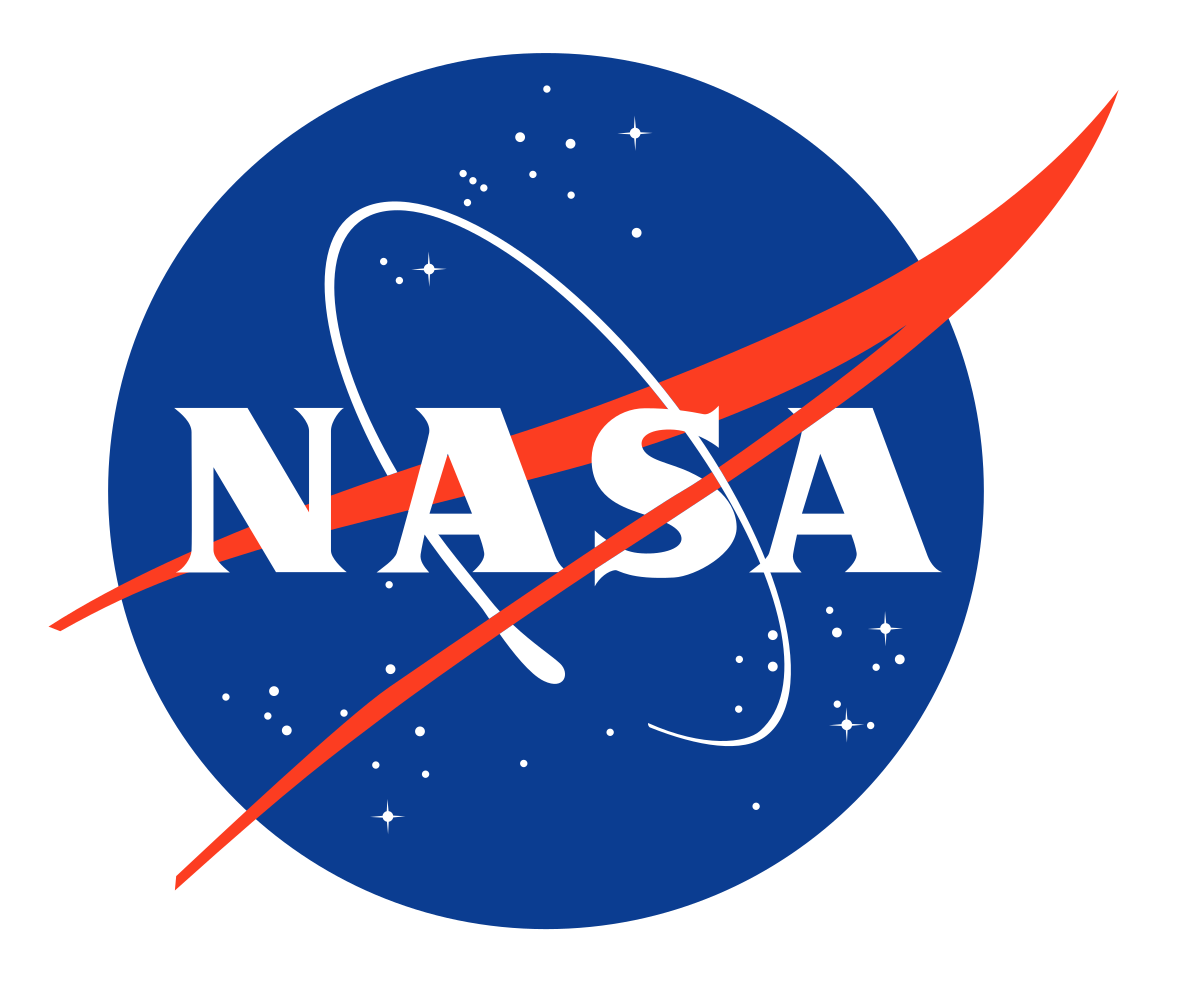 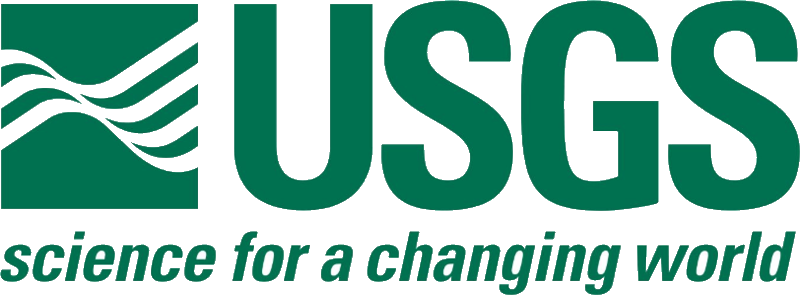 [Speaker Notes: -USGS doesn't typically do external grant competitions. There are a number of programs that do internal competitions (https://www.usgs.gov/usgs-programs), and external partners can access that funding by partnering with a USGS scientist. The USGS scientist would lead the proposal but that could include a request for funding support for the external partner. For example, Powell Center working group proposals often include funding for a postdoc or research scientist to lead the working group and herd cats for manuscript production and that doesn't necessarily have to fund a USGS employee.]
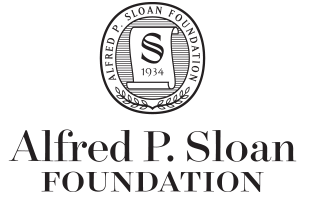 Foundations/ Industry

Upshot: Higher success rates, but need to establish relationships
Sloan

Moore

Microsoft

Google
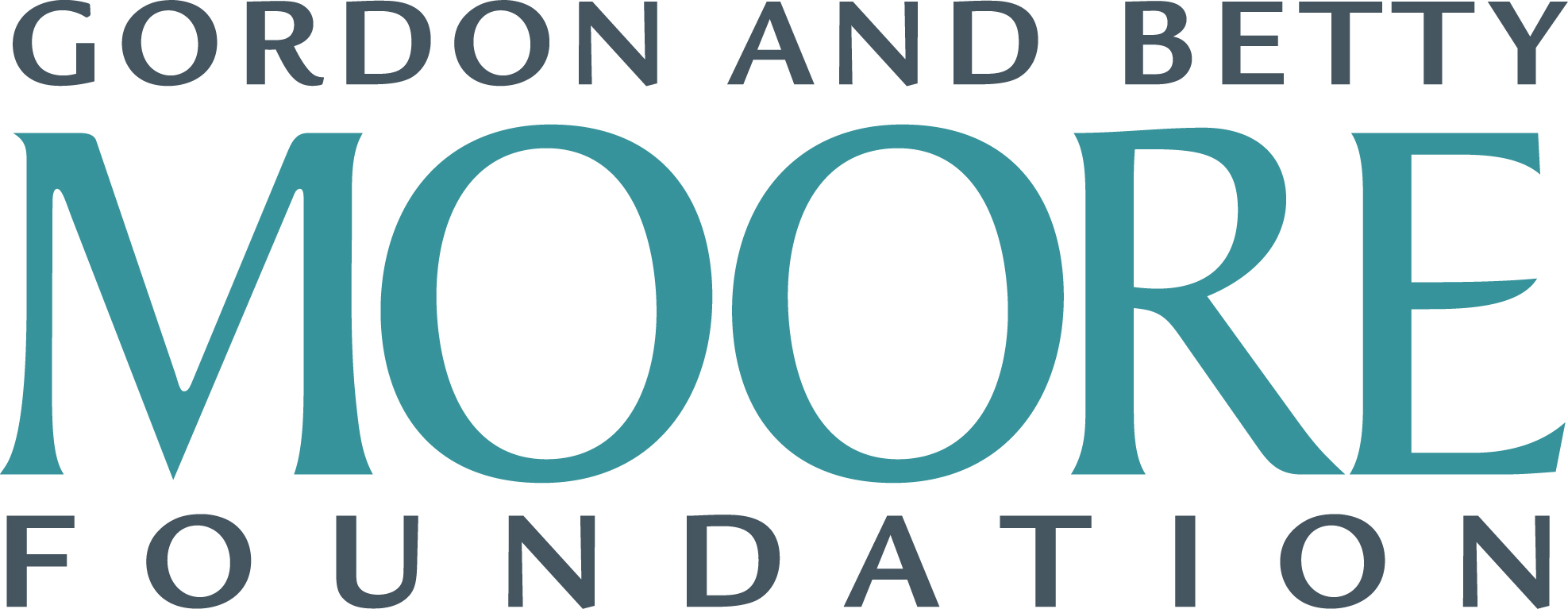 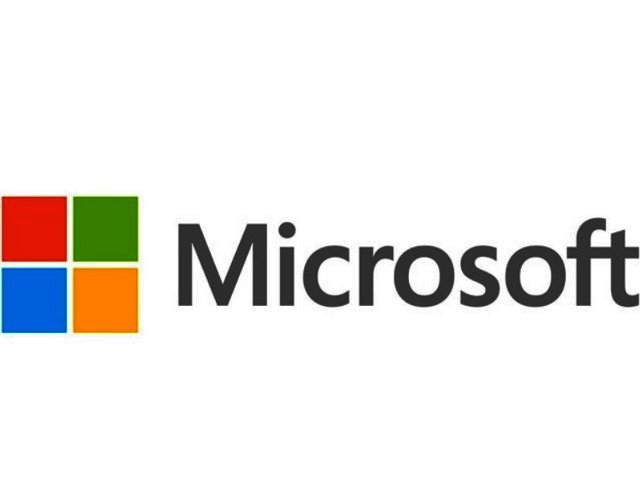 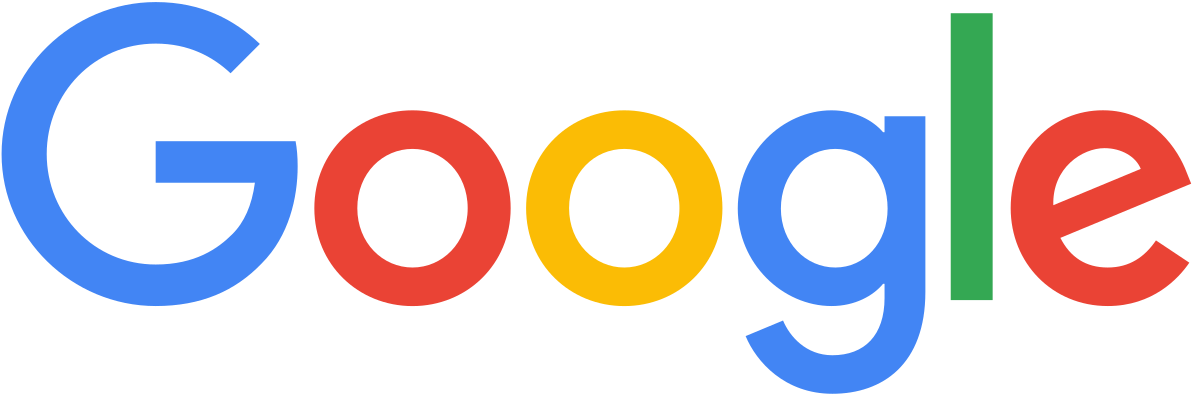 How to Get Funding Updates
NSF funding updates: https://www.nsf.gov/funding/pgm_list.jsp?org=nsf&ord=rcnt

NASA ROSES updates: https://science.nasa.gov/researchers/sara/grant-solicitations/ROSES-2020 or email updates here: https://nspires.nasaprs.com/external/ 

SPIN search (CU Boulder): https://www.colorado.edu/researchinnovation/funding-opportunities/spinplus

Research & Innovation Office (RIO) Bulletin (CU Boulder): https://www.colorado.edu/researchinnovation/research-innovation-office-bulletin
[Speaker Notes: -SPIN=a web-based, searchable funding opportunities database available to CU Boulder faculty, staff & students]
Postdoc or Early Career Funding
NSF postdoc: https://www.nsf.gov/funding/education.jsp?fund_type=3
EAR, Biology, SBE

NSF CAREER program*: https://www.nsf.gov/pubs/2020/nsf20525/nsf20525.htm

NASA postdoc: https://npp.usra.edu/

NASA Early Career: https://nspires.nasaprs.com/external/solicitations/summary.do?solId=%7BB05DE781-3B1F-E548-F61A-BB14F66A2FAE%7D&path=&method=init
USGS Mendenhall Research Fellowship Program: https://www.usgs.gov/centers/mendenhall

L’Oreal postdoc (women only): https://grad.uchicago.edu/fellowship/loreal-usa-for-women-in-science-postdoctoral-fellowship/

American Geophysical Union Congressional Science Fellowship: https://www.agu.org/Share-and-Advocate/Share/Policymakers/Congressional-Science-Fellowship

AAAS Science and Technology Policy Fellowship: https://www.aaas.org/programs/science-technology-policy-fellowships/become-st-policy-fellow
[Speaker Notes: EAR=Earth Sciences; SBE=Social, Behavioral and Economic Sciences

*for NSF CAREER, you must be in a tenure track position at least 50% time

Mendenhall: Please pass on to anyone who might be interested in this great opportunity for a natural resource economist or ecologist to develop methods for improving invasive species management. The position is based at the USGS Wetland and Aquatic Research Center in Gainesville, FL. Tho the advert doesn't say it, they have funding for 2 years and the position is considered a federal term, meaning it can be extended to 4 years if additional funding can be secured (i.e., by the incumbent or PIs).  

https://www.usgs.gov/centers/mendenhall/19-36-natural-resource-economist-improving-invasive-species-management]
How to Skim a Solicitation
Due date

Letter of Intent (LOI) required (Y/N)?

3-5 program objectives

Size of award and scope of project

What supplemental documents are required?
Things to Consider when Looking for Funding
Be strategic about what you go for---your time is valuable!

Choose who you work with wisely! 

Choose colleagues and mentors who support your development. 

Try to lead something!
[Speaker Notes: Can CIRES/Earth Lab postdocs be PIs on proposals? YES!]
Proposal First Steps
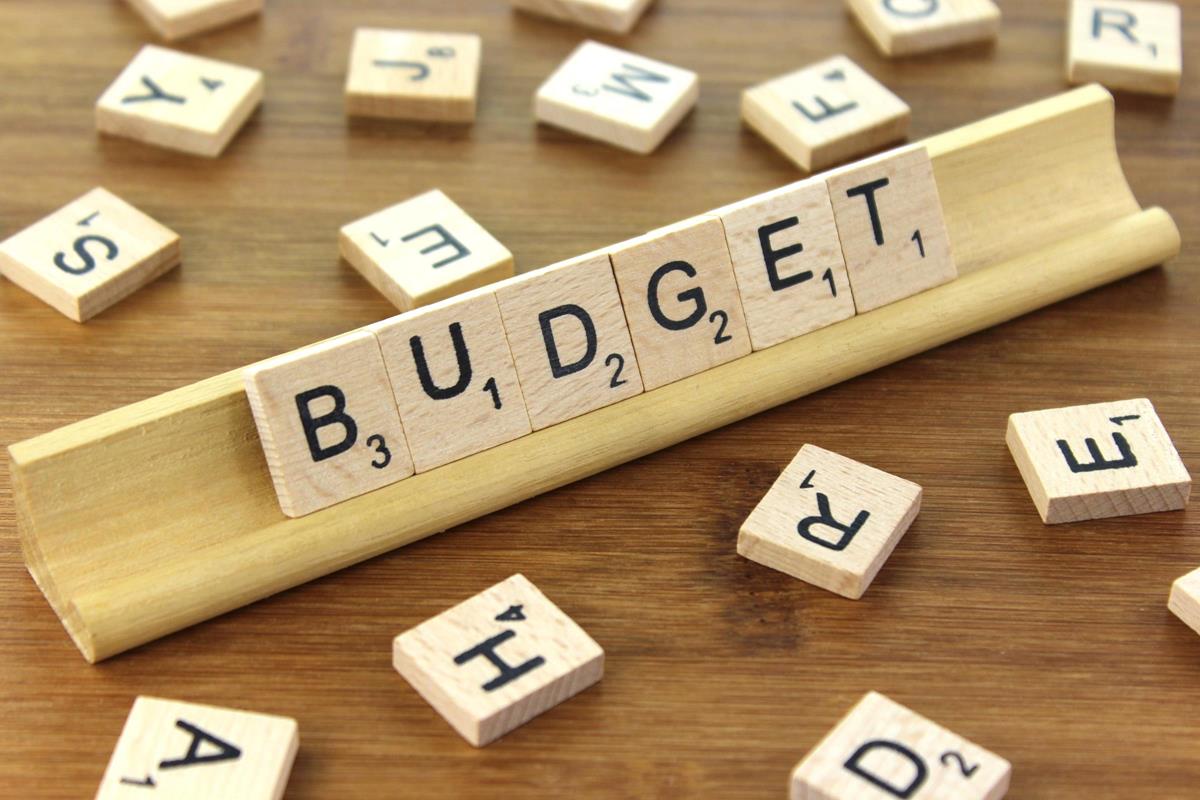 Email CIRESProposals@colorado.edu as soon as you know you are going to submit
Budget, Budget Justification and Proposal Submission Request forms are due to OCG 5-business days before submission
CIRES can assist with developing your budget
Proposal Help
Proposal Writing Help
CU Boulder
Research & Innovation Office - set up 1-on-1 sessions; Proposal Writing Webinar Series
CIRES Proposal Training Workshop (YouTube Recording: https://www.youtube.com/watch?v=GR54pU1Mf4c)
American Geophysical Union Fall Meeting - Proposal Writing Workshops
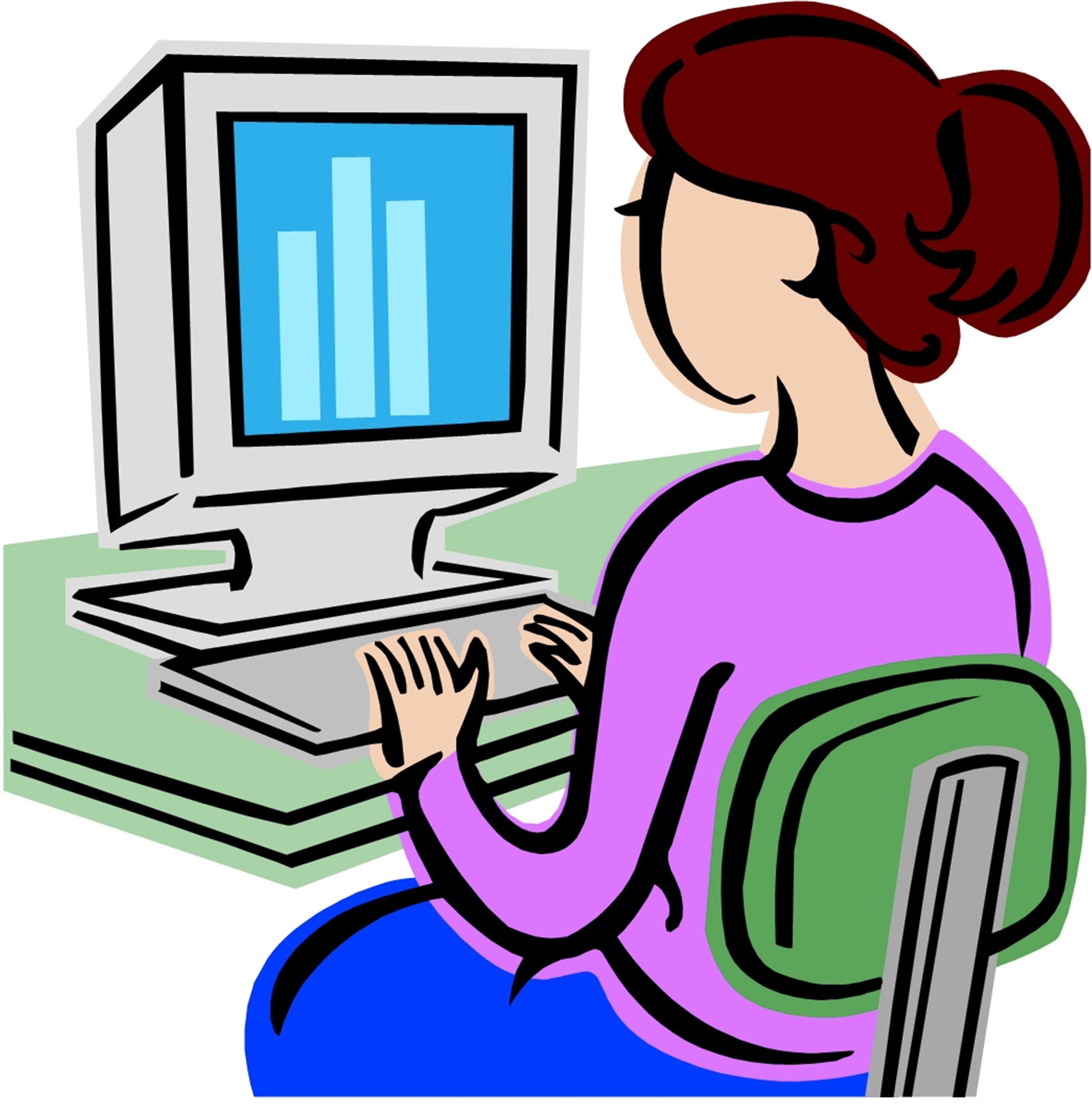 [Speaker Notes: -CIRES Proposal Writing Workshop was very recent (Sept 15, 2020)--LOTS of USEFUL Info]
Proposal Help
Broader Impacts
CIRES Education & Outreach (Director Anne Gold) can assist you with broadening the impacts of your proposed science 
Postdoc Mentoring Plans
Engagement & Outreach 
Course Transformation
Evaluation Services
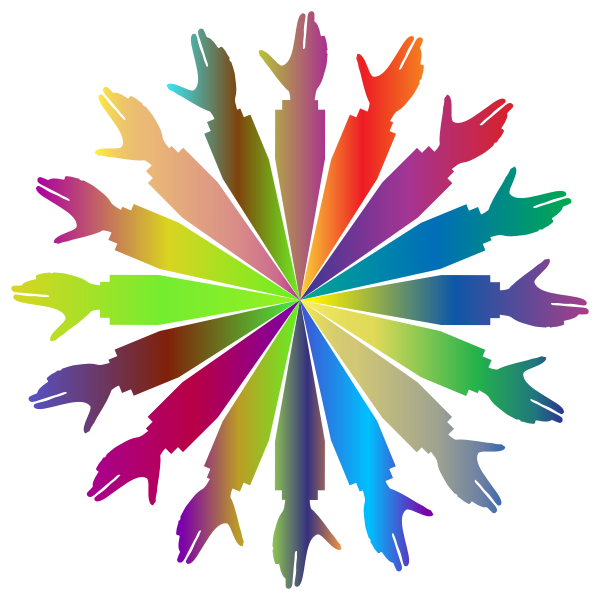 CIRES Proposal Training Workshop Recording: https://www.youtube.com/watch?v=GR54pU1Mf4c
[Speaker Notes: -Anne Gold (Director of CIRES Education & Outreach)--facilitation services]
Other Proposal Considerations
Working with Stakeholders
Good for broader impacts
Who are the stakeholders? 
Who is the end user?
Tribal groups, managers-These relationships take TIME to build
Think through how to approach stakeholders/collaborators in an equitable and meaningful way
Find people to align with who already have these relationships
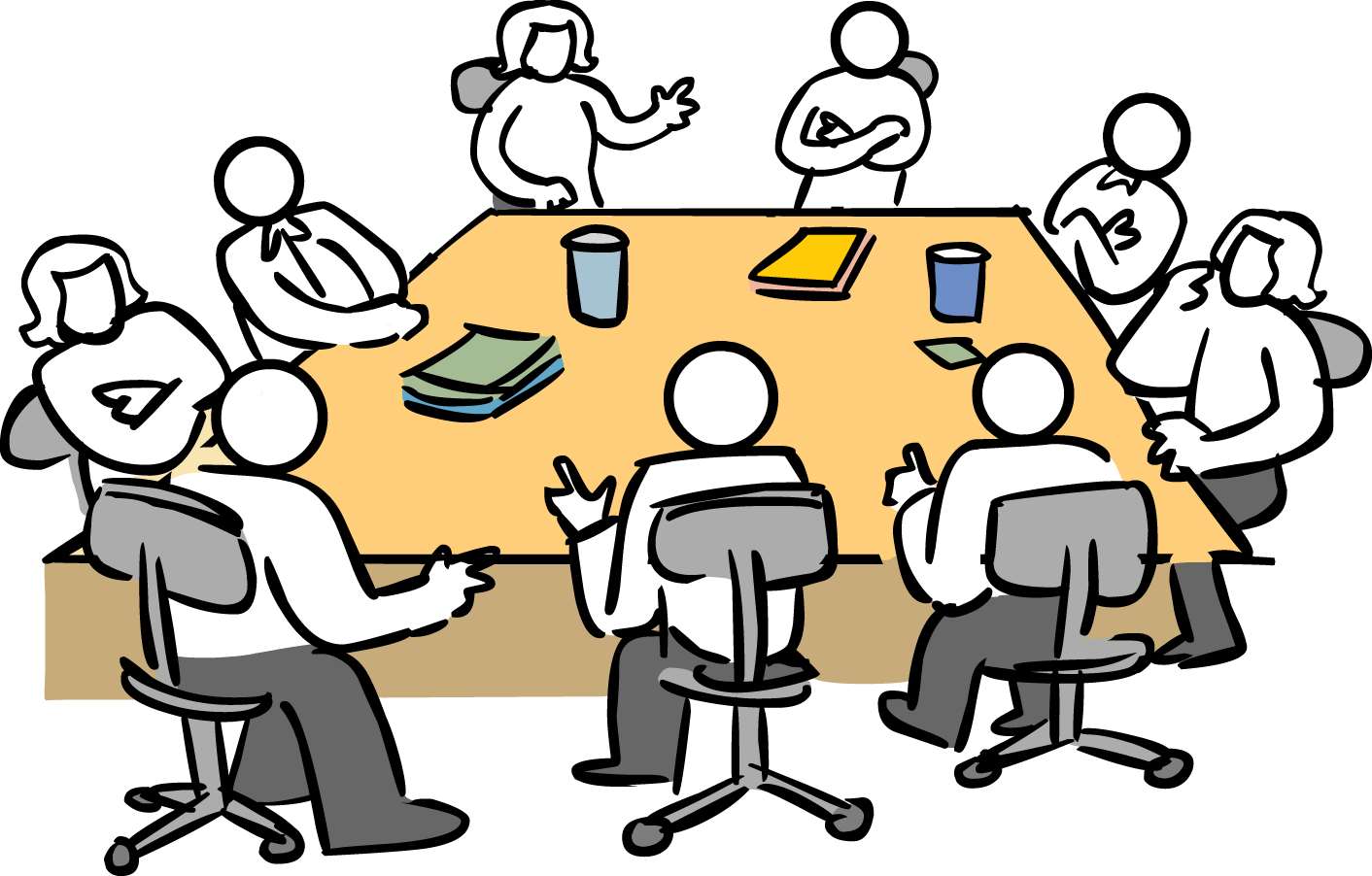 [Speaker Notes: **There is often a disconnect in timing of the call for proposals and subsistence/cultural/agency timelines]
Other Proposal Considerations
Diversity and Inclusion
Reach out to CIRES Diversity and Inclusion  (Director Susan Sullivan)
Good for broader impacts
Are there specific funding opportunities that you are eligible for?
How can you enable/empower underrepresented groups?
Training opportunities
Open science
Reference DEI Strategic Plans (e.g., NSF, NOAA, NASA)
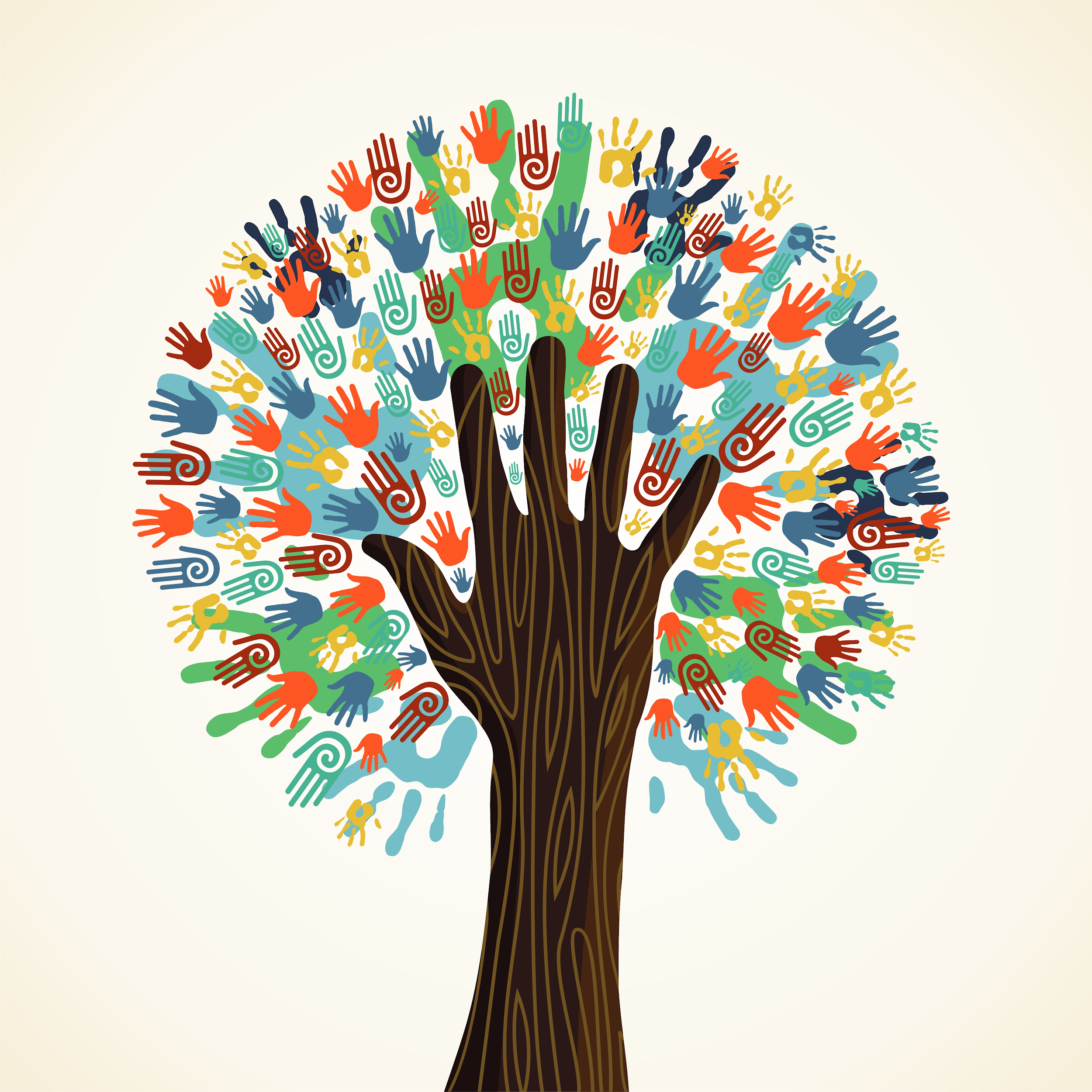 CIRES Proposal Training Workshop Recording: https://www.youtube.com/watch?v=GR54pU1Mf4c
[Speaker Notes: -DEIA goals can be built into your project and evaluation--you can report this to NSF
-For example, in your Mission and Goals
-Governance (including stakeholders)
-Your infrastructure/policies--ensure you are operating inclusively]
...Other Considerations
Contact the program officer before starting the proposal
Get experience
Serve as a reviewer
Serve on panels
Read proposals for colleagues
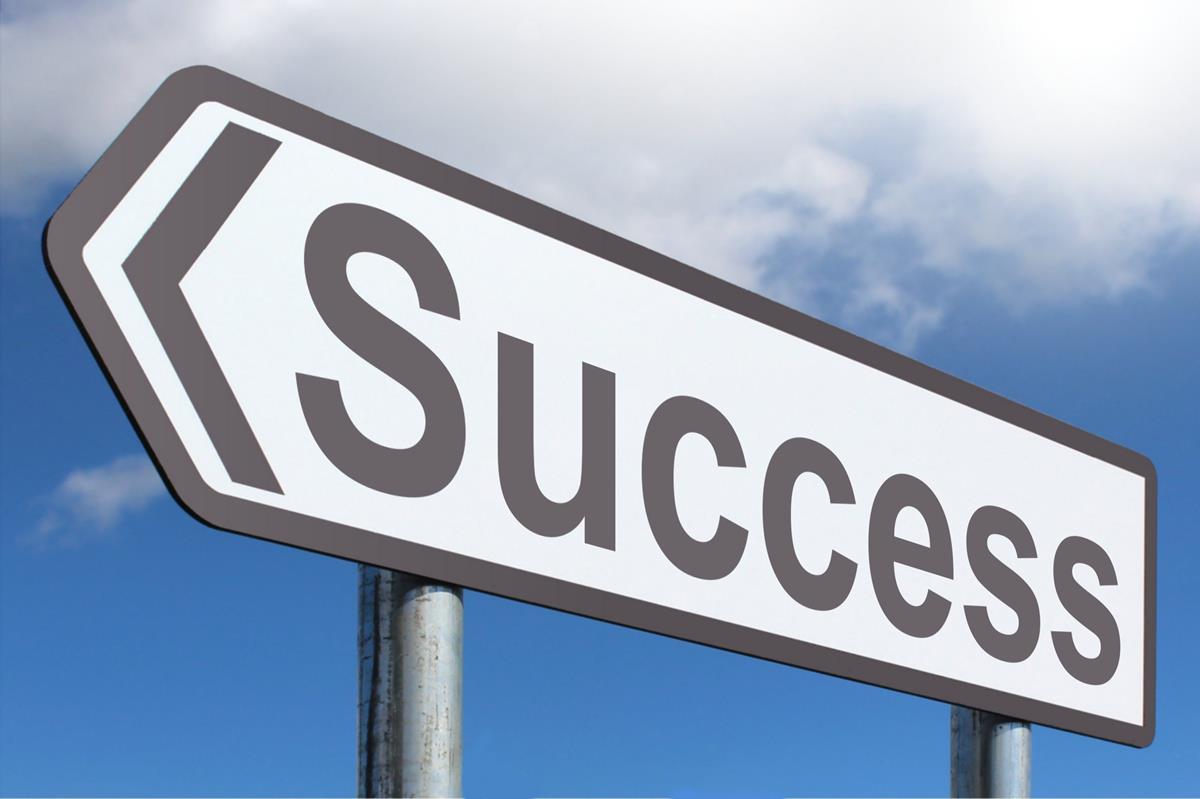 [Speaker Notes: Ideas on how to become a reviewer: https://www.nsf.gov/bfa/dias/policy/merit_review/reviewer.jsp; https://www.nsf.gov/cise/faq/reviewer.jsp;]
Questions?
Comments?
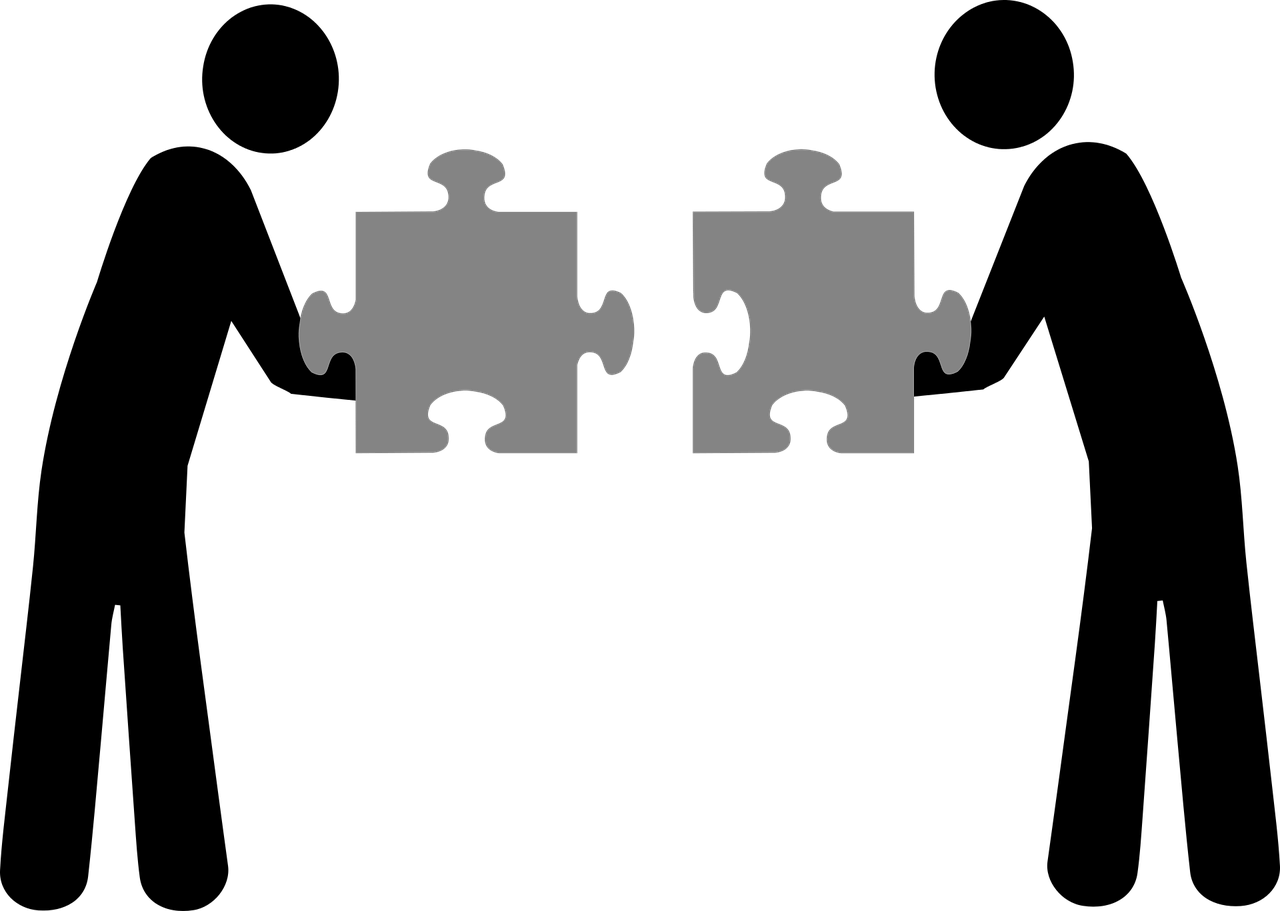